ГОСУДАРСТВЕННОЕ КАЗЕННОЕ УЧРЕЖДЕНИЕ
РЕСПУБЛИКИ САХА (ЯКУТИЯ)
«ЦЕНТР ПОМОЩИ ДЕТЯМ-СИРОТАМ И ДЕТЯМ, 
ОСТАВШИМСЯ БЕЗ ПОПЕЧЕНИЯ РОДИТЕЛЕЙ»678900, РС (Якутия), Алданский район, г. Алдан, ул. Калинина, 2\5
Тел: (41145)   329-52.
Факс:  (41145)329-52
E-mail:  cpds_ald@gov14.ru
Проектгражданско-патриотического воспитания детей«РОССИЯ – РОДИНА МОЯ!»
Автор проекта: Михайлов Р.В.
«Сохранение исторической памяти - это не только    
                     проявление уважения к прошлому, но и гарантия единства народа и суверенитета государства в будущем» 

Владимир Путин
Воспитание гражданина является общей целью образовательной системы России. Сегодня в России нет более важной идеи, чем патриотизм. Историческая память важна и необходима во все времена и в любом государстве, особенно в трудные, переломные моменты истории. Именно такой период переживает сегодня Россия, когда вопросы патриотического воспитания, исторической памяти вышли на первый план.
Паспорт проекта
.
Цель проекта - создание воспитательной среды, способствующая успешному развитию гражданско-патриотических чувств и духовно-нравственных качеств у детей подросткового возраста.
Задачи проекта
Ожидаемые результаты
Гражданско-патриотическая зрелость воспитанников;
Любовь к Родине, уважение к своему прошлому;
Высокие этические нормы поведения и жизни;
Чувство патриотизма, гуманизма и толерантности;
Развитие познавательной активности;
Активная гражданская позиция;
Стремление к духовному обогащению и развитию;
Стремление к здоровому образу жизни.
В ГКУ РС (Я) «Алданский ЦПДС» созданы следующие условия для успешной реализации проекта:
Функционирует система дополнительного образования;
Разработана система традиционных  мероприятий  и творческих проектов, в том числе мероприятия, посвященные участникам на СВО бывшим выпускникам Алданского центра помощи детям-сиротам;
Активно продолжается  взаимодействие с социальными партнерами;
Функционирует музей ГКУ РС(Я) «АЦПДС»;
Развивается  детское  самоуправление.
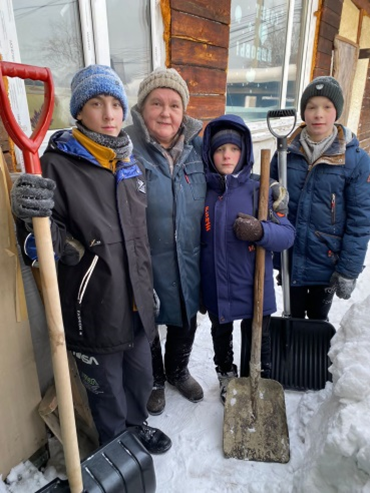 .
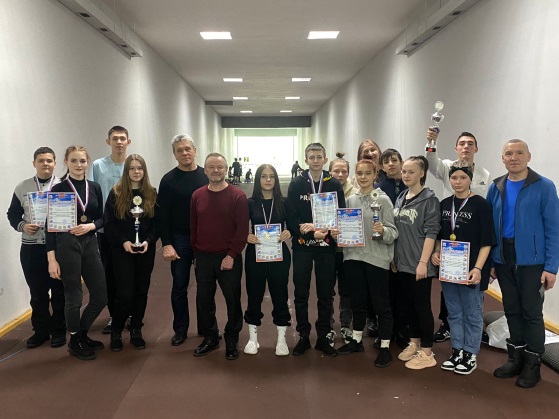 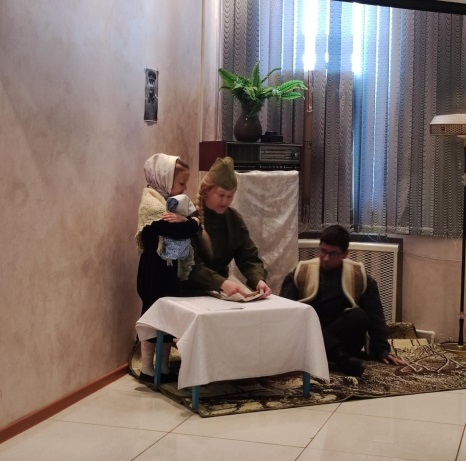 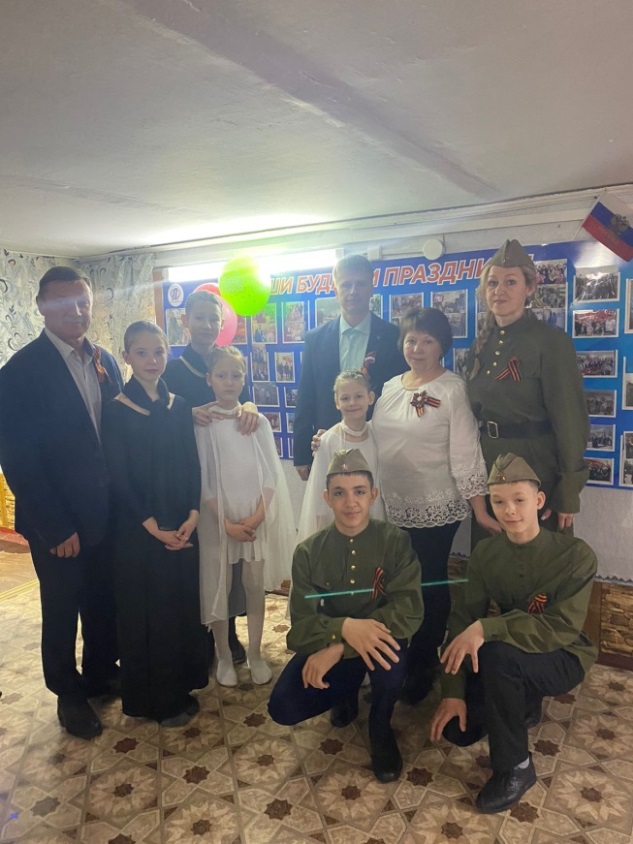 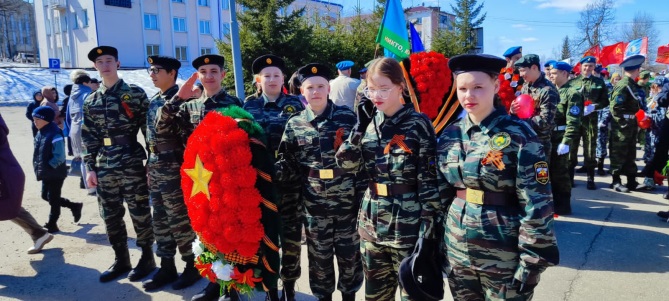 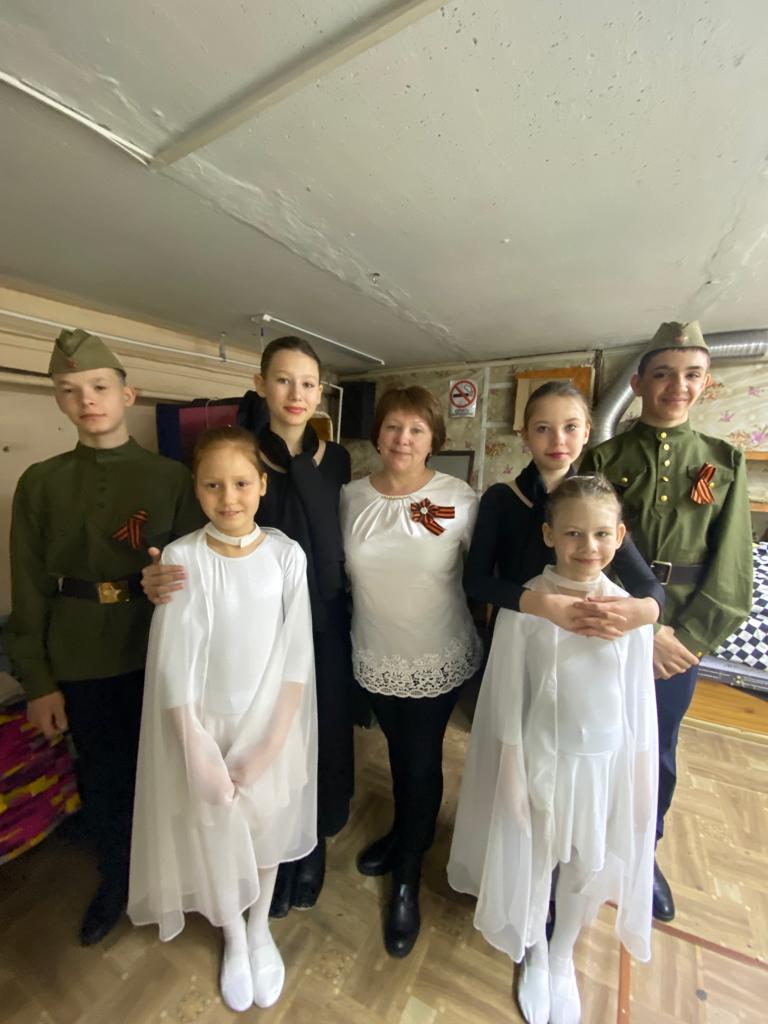 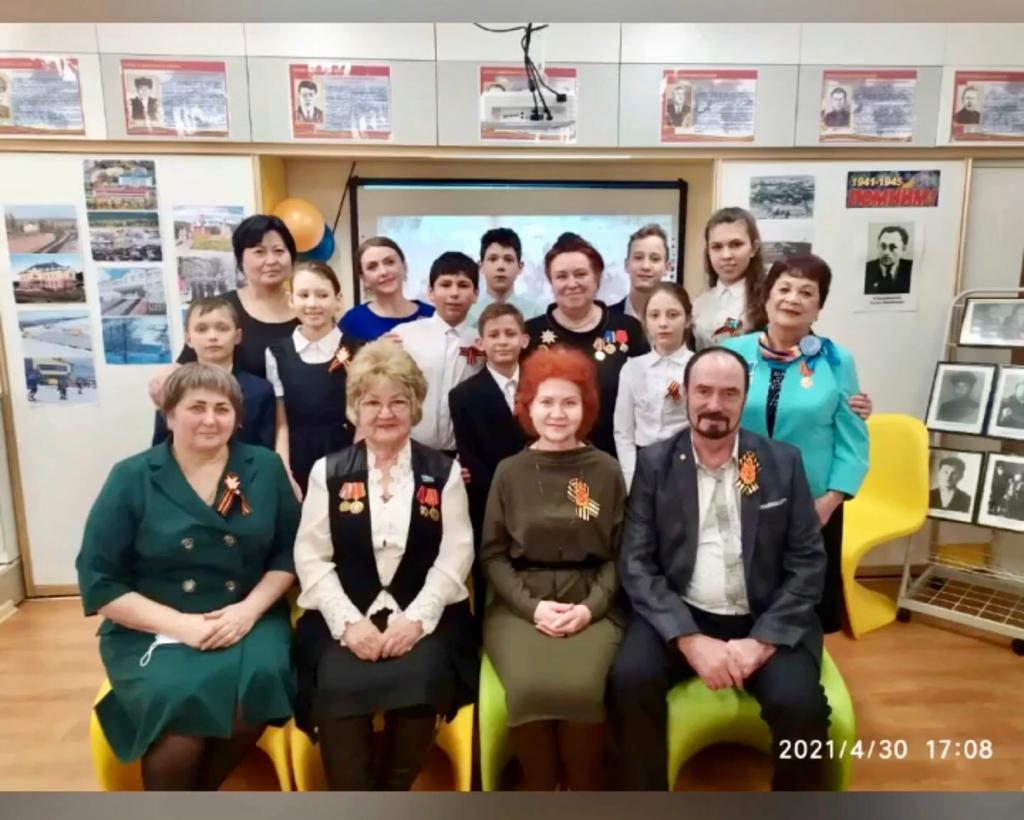 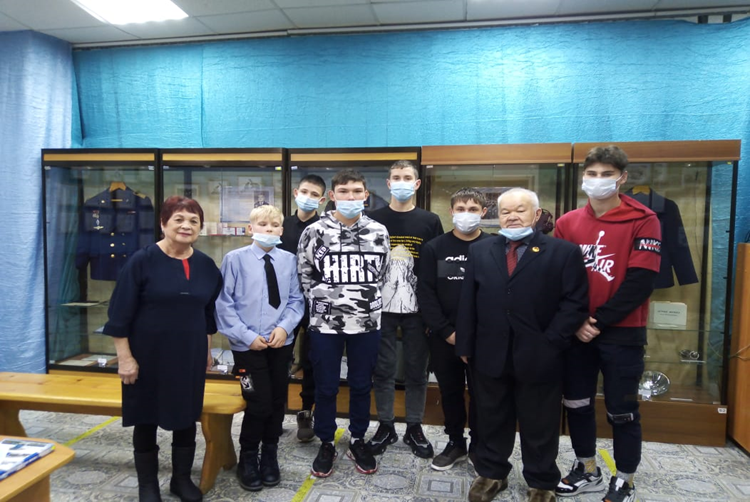 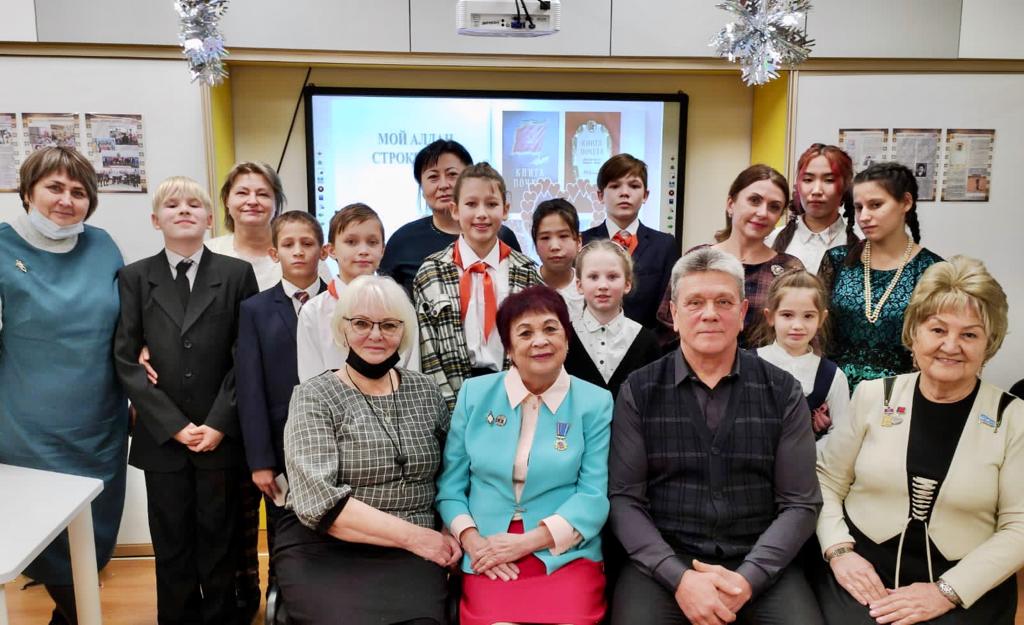 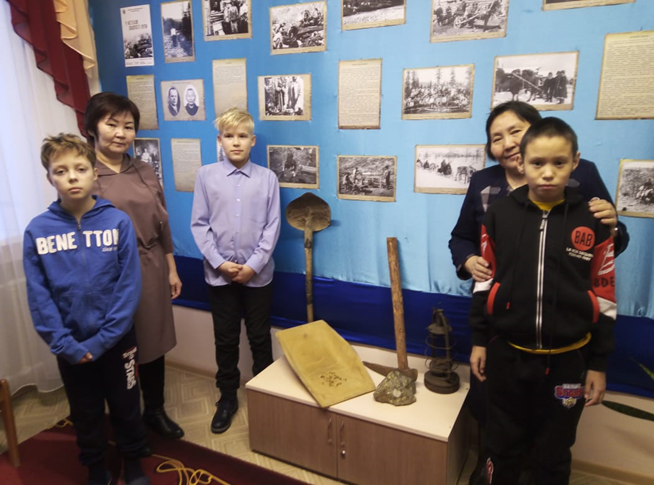 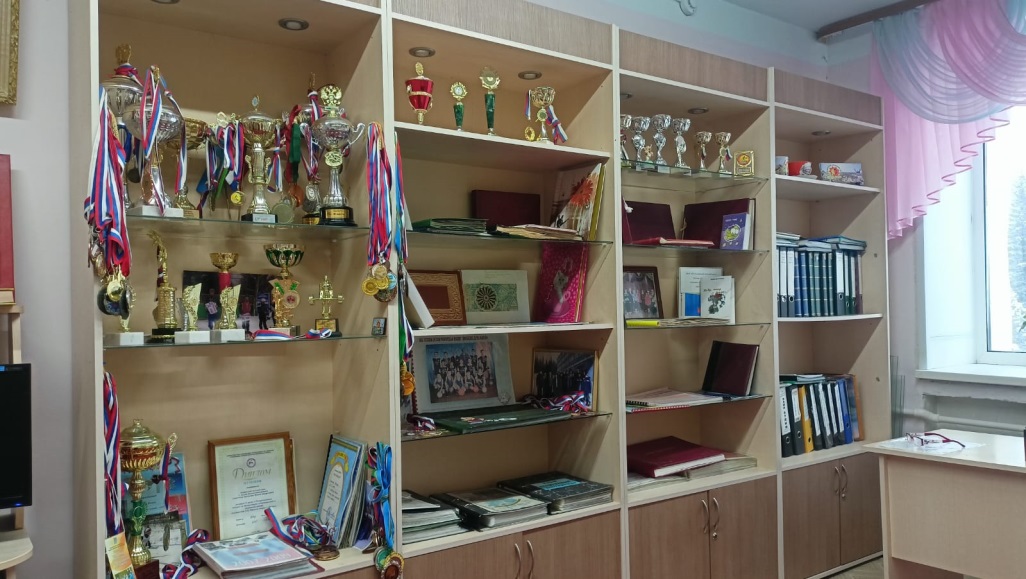 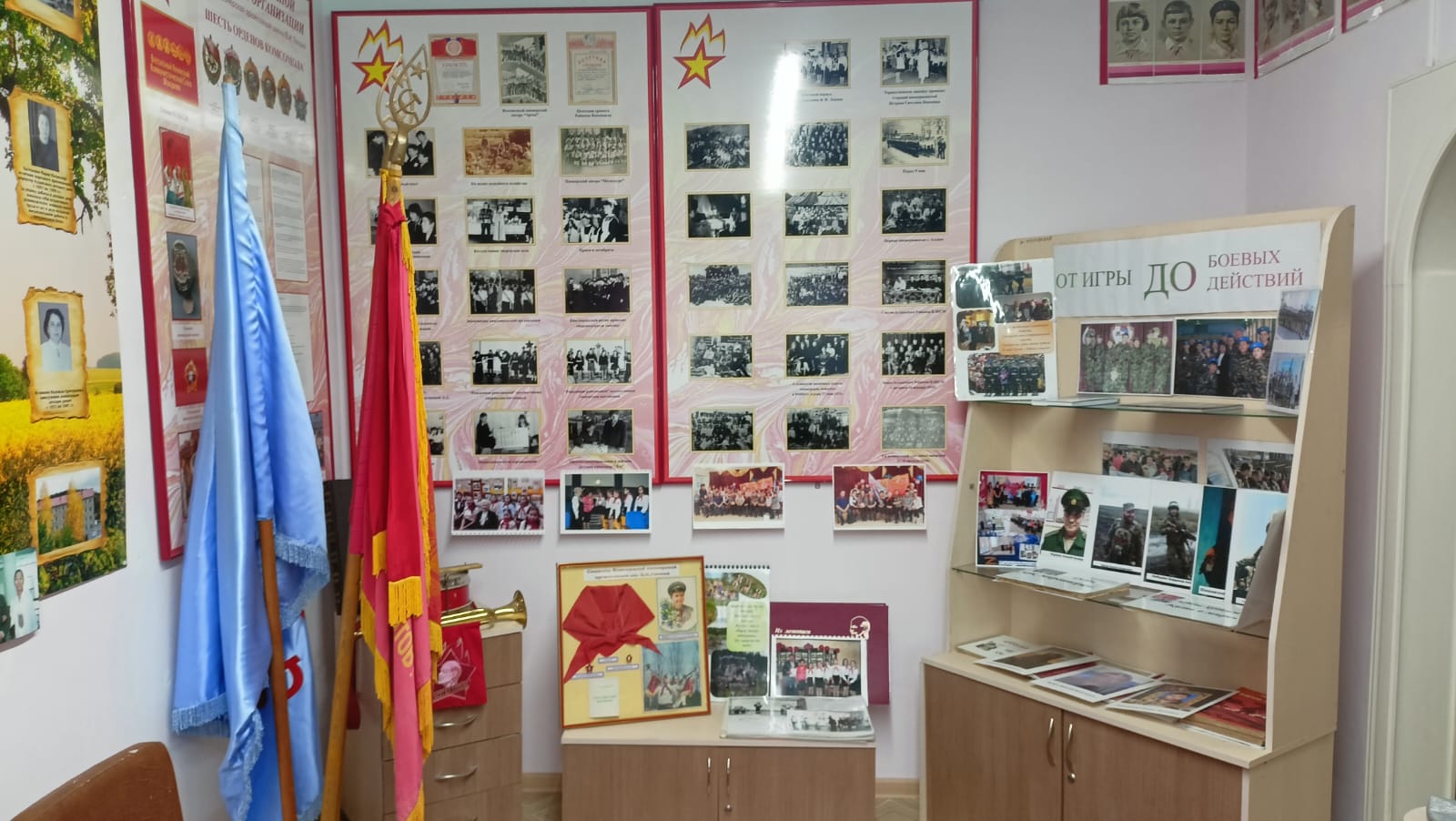 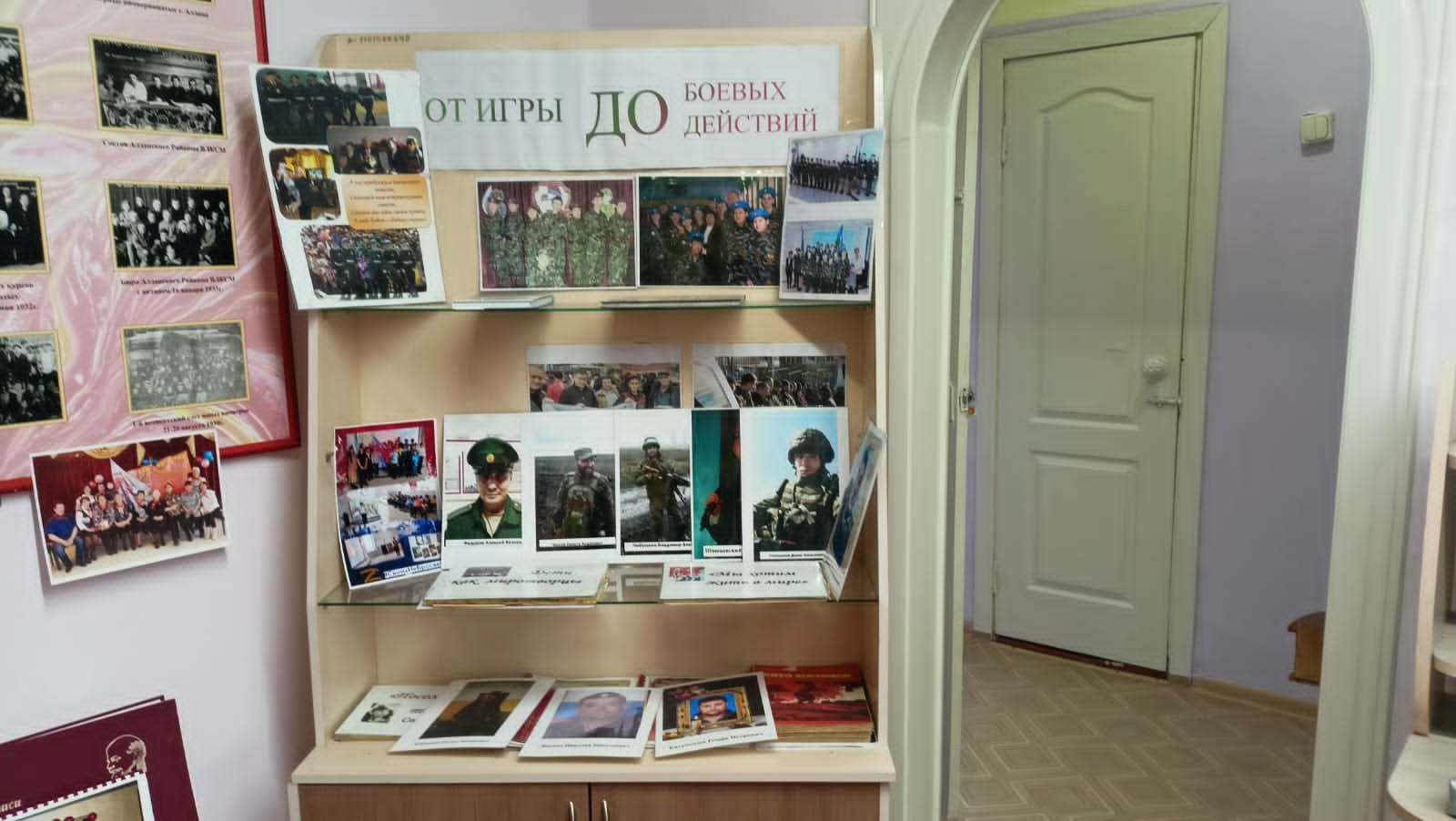 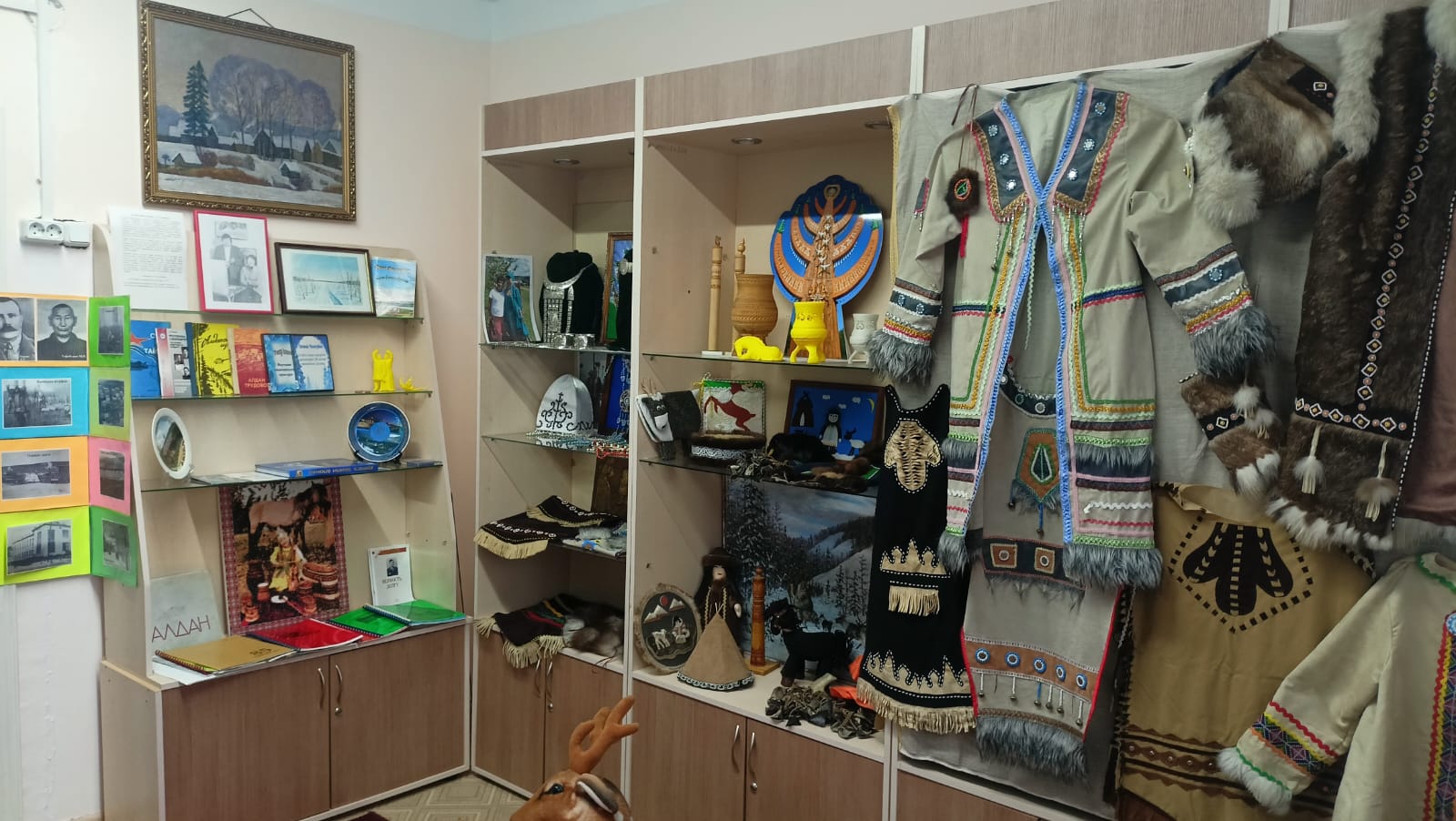 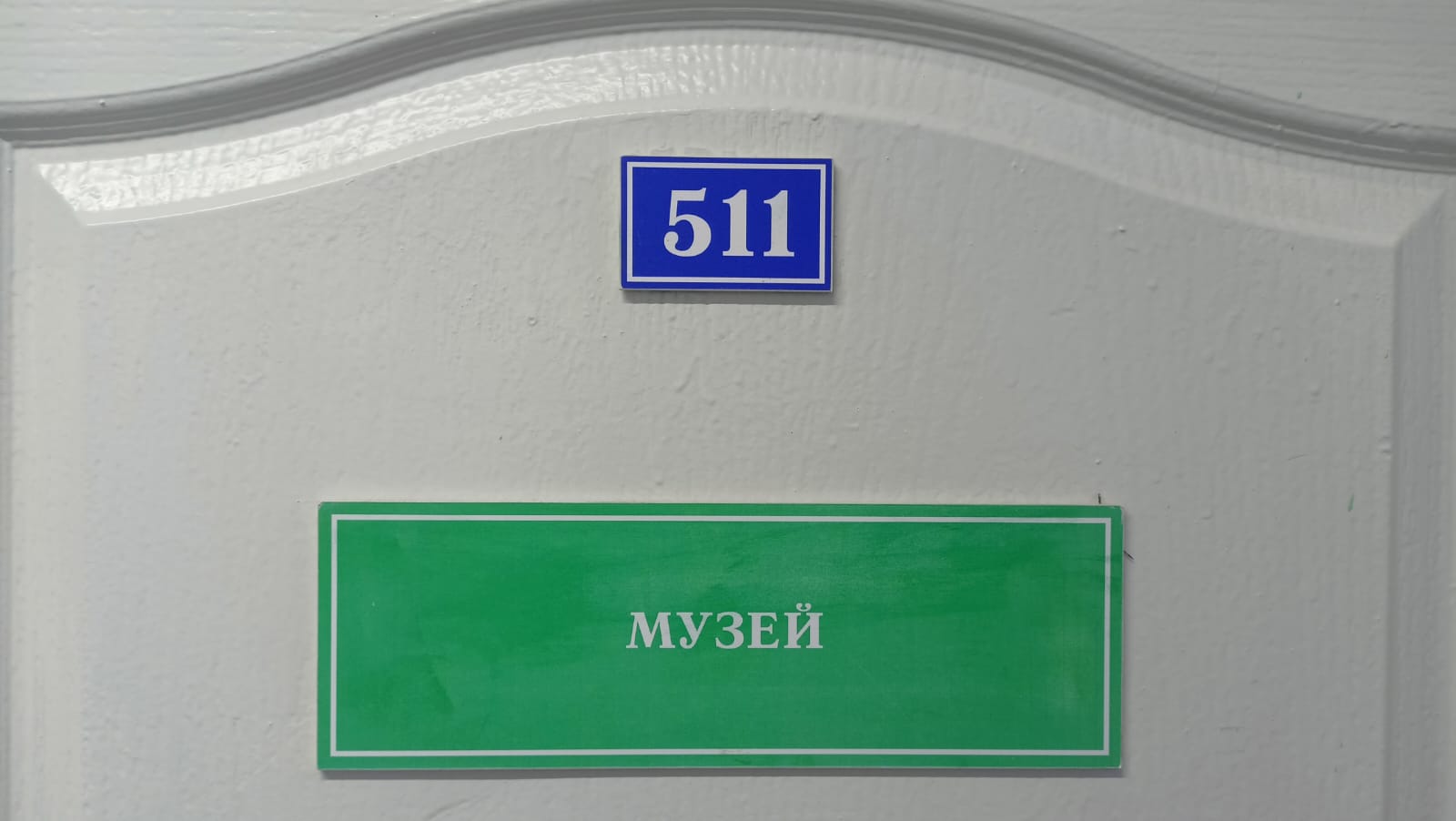 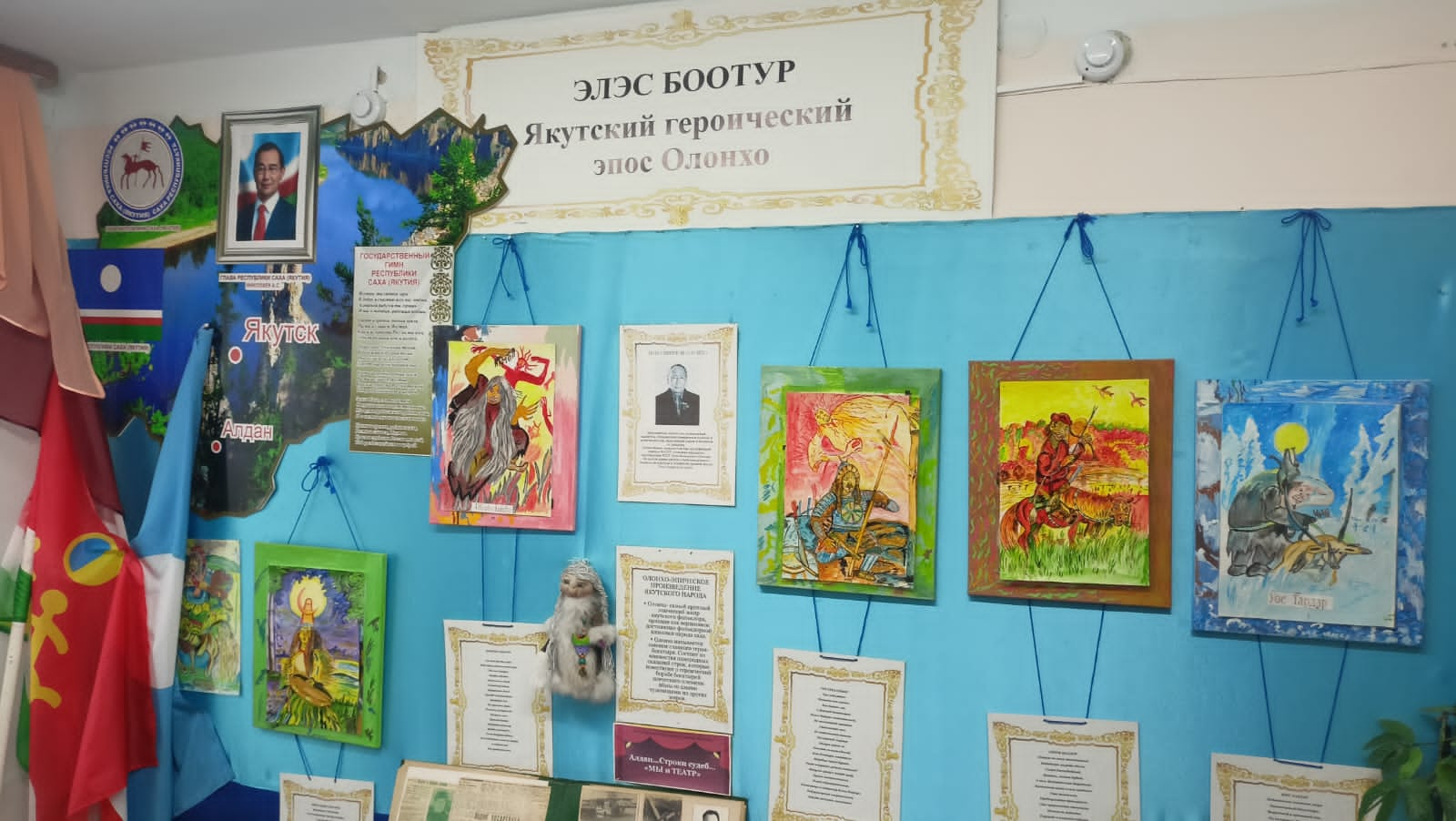 Предполагаемые риски в реализации проекта: 

Материально-техническая часть;
Неблагоприятные условия проживания в кровной семье (наличие психологической травмы).
Этапы реализации проекта
Подготовительный (Сентябрь 2024 г.);
Основной (Октябрь-Июнь 2024-2025 гг.);
Заключительный (Сентябрь- декабрь 2025 г.)
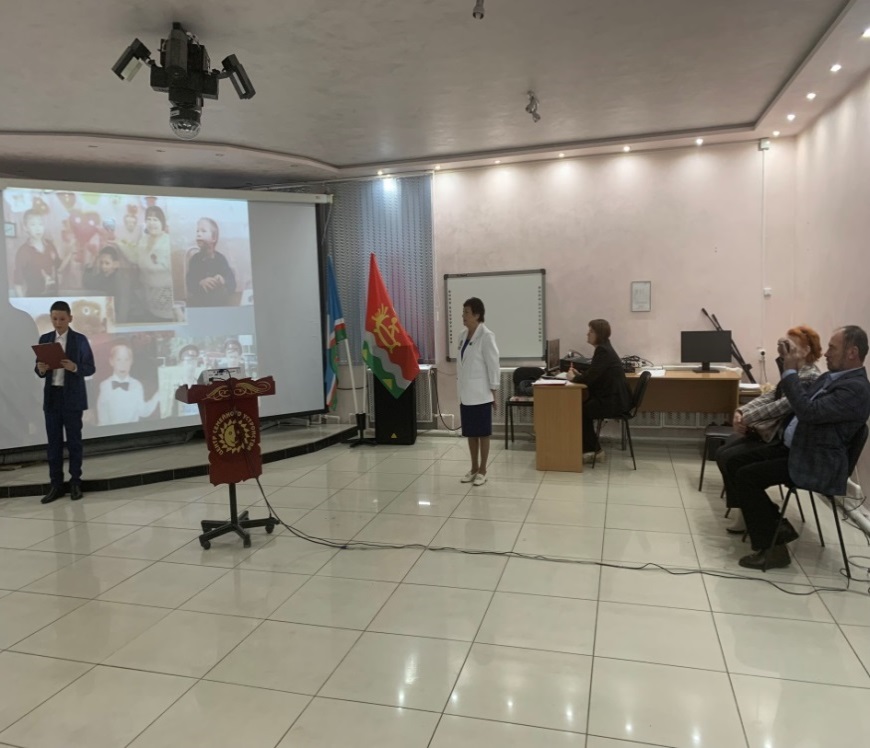 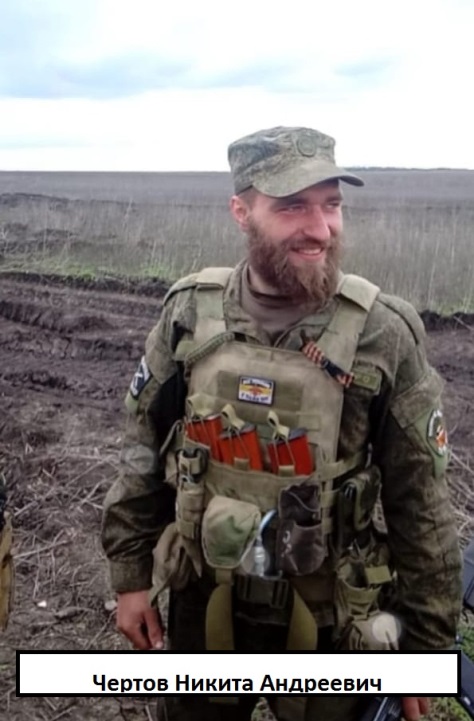 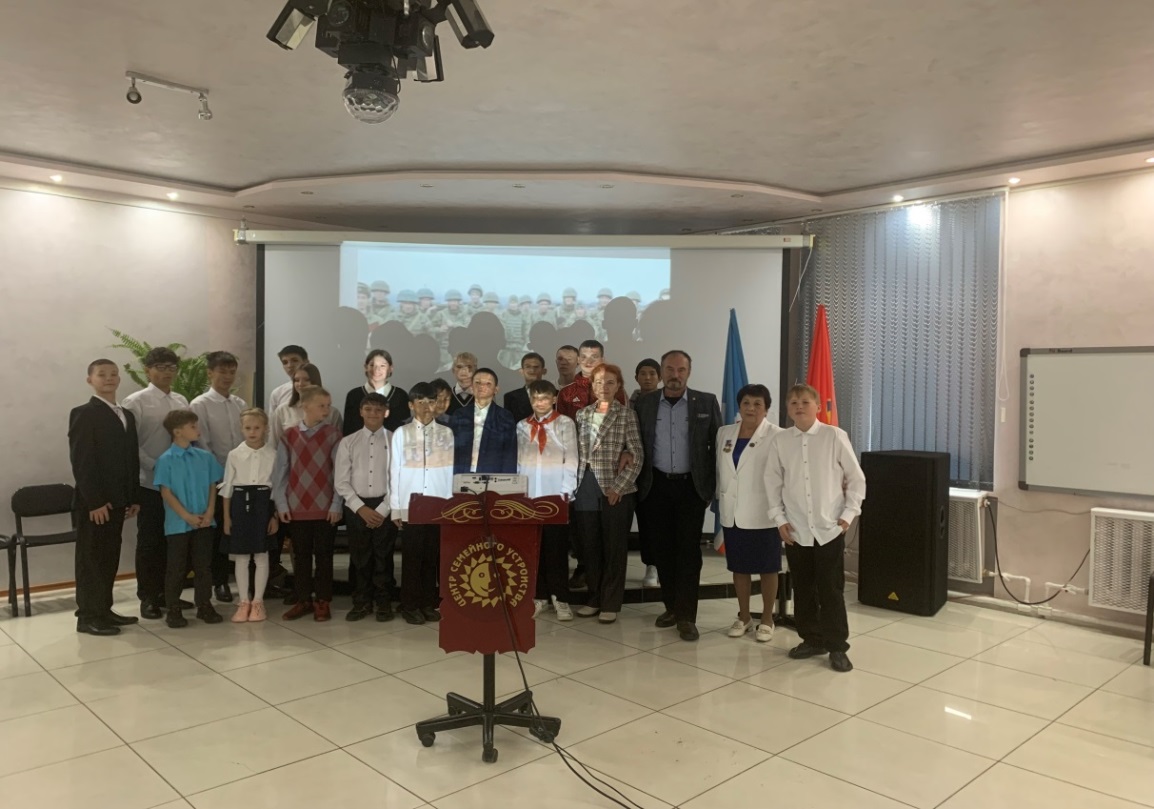 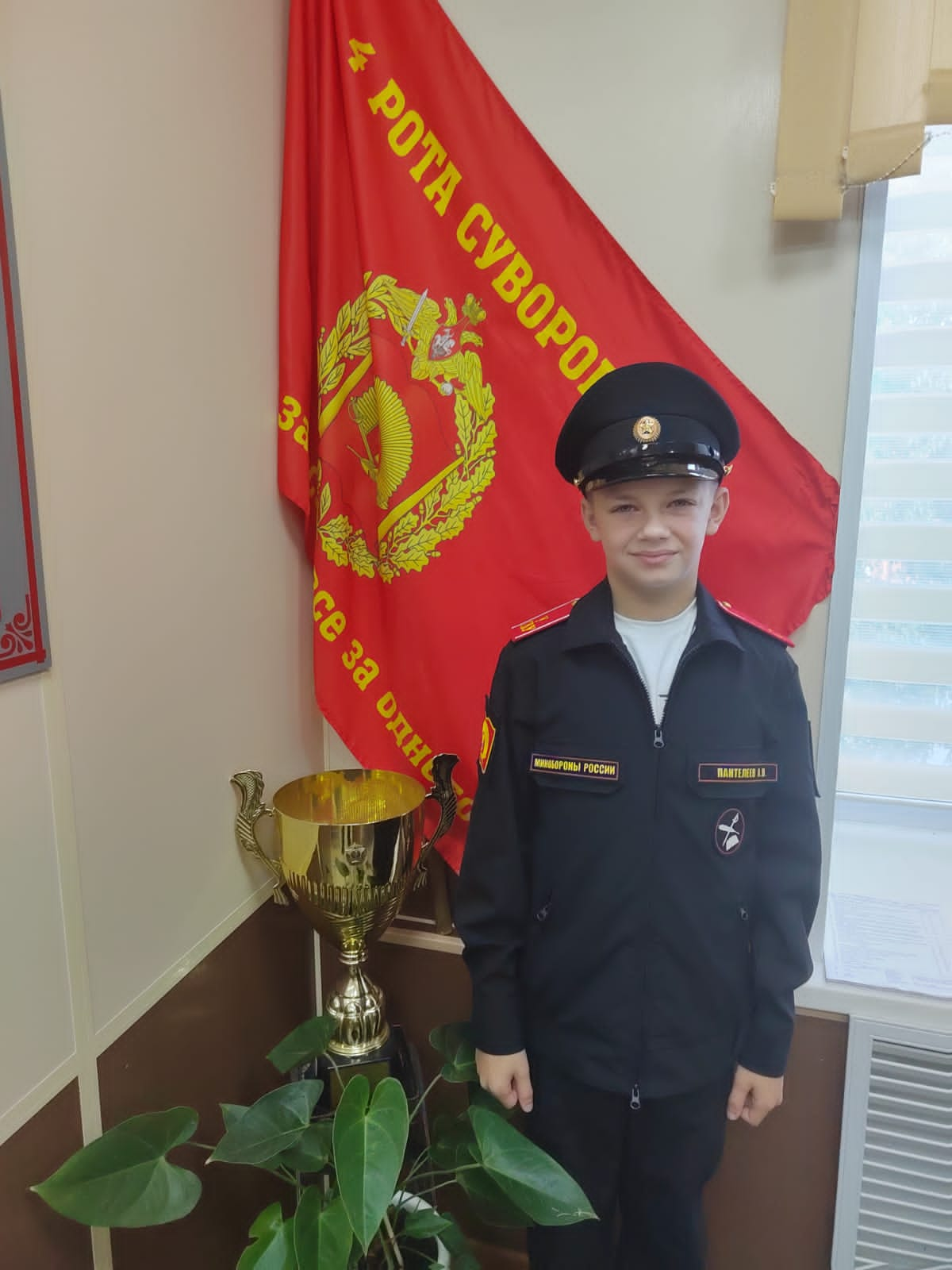 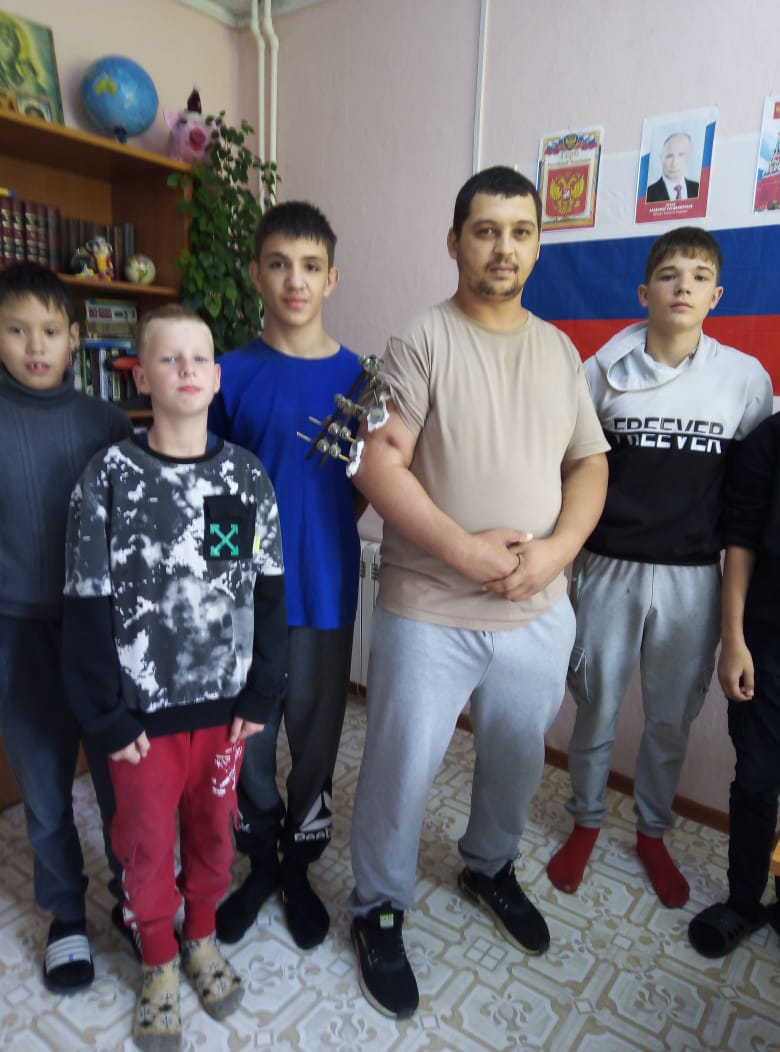 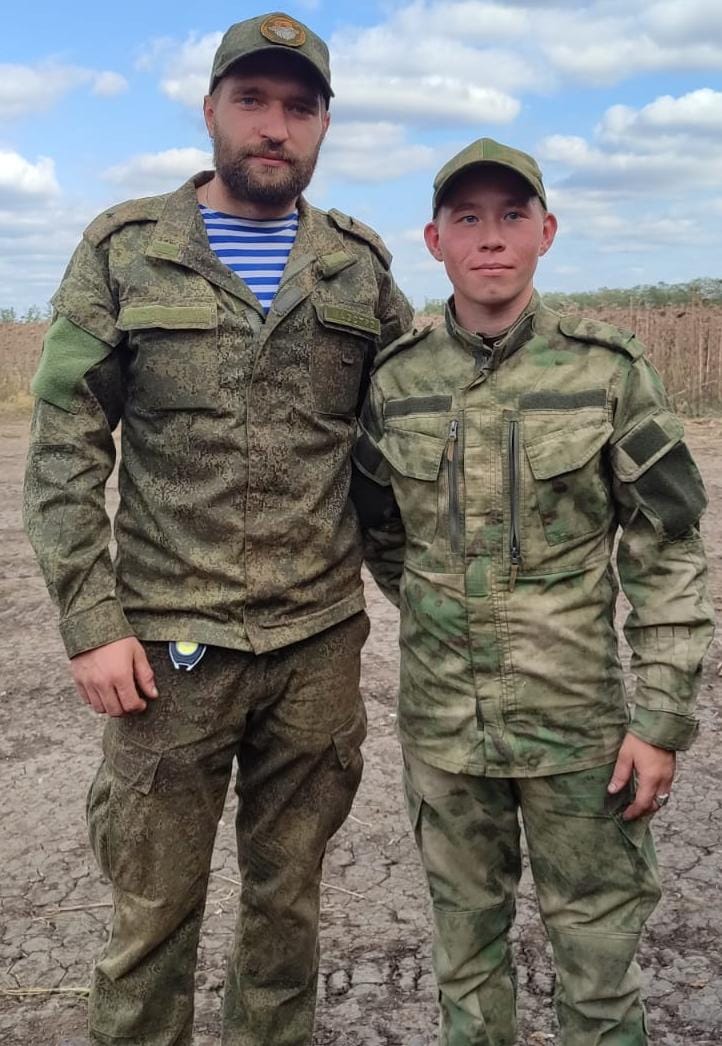 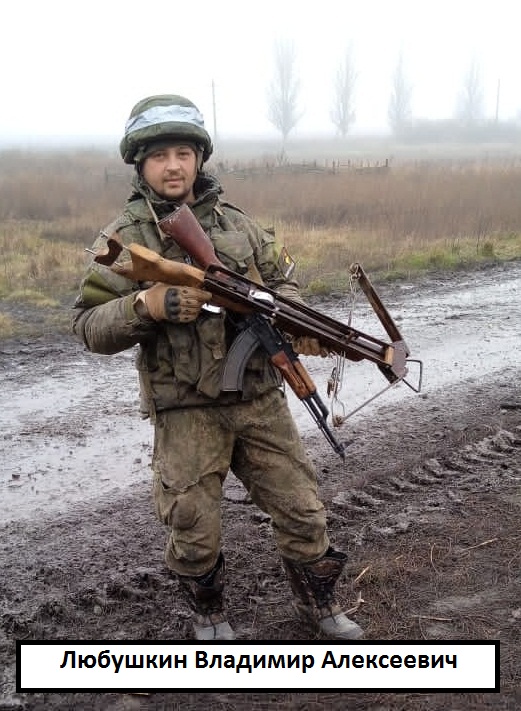 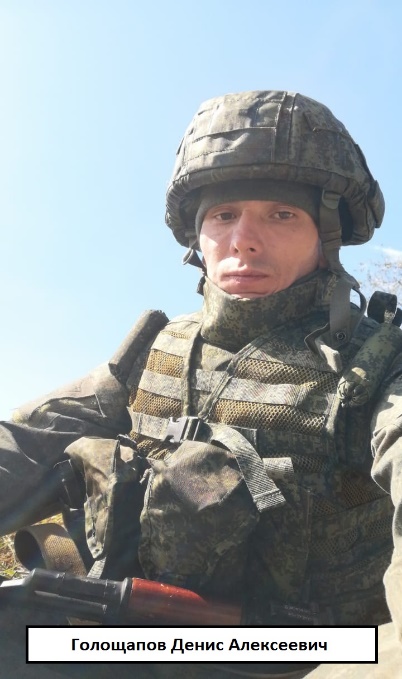